The Importance of Communication in Business
How effective communication can drive success
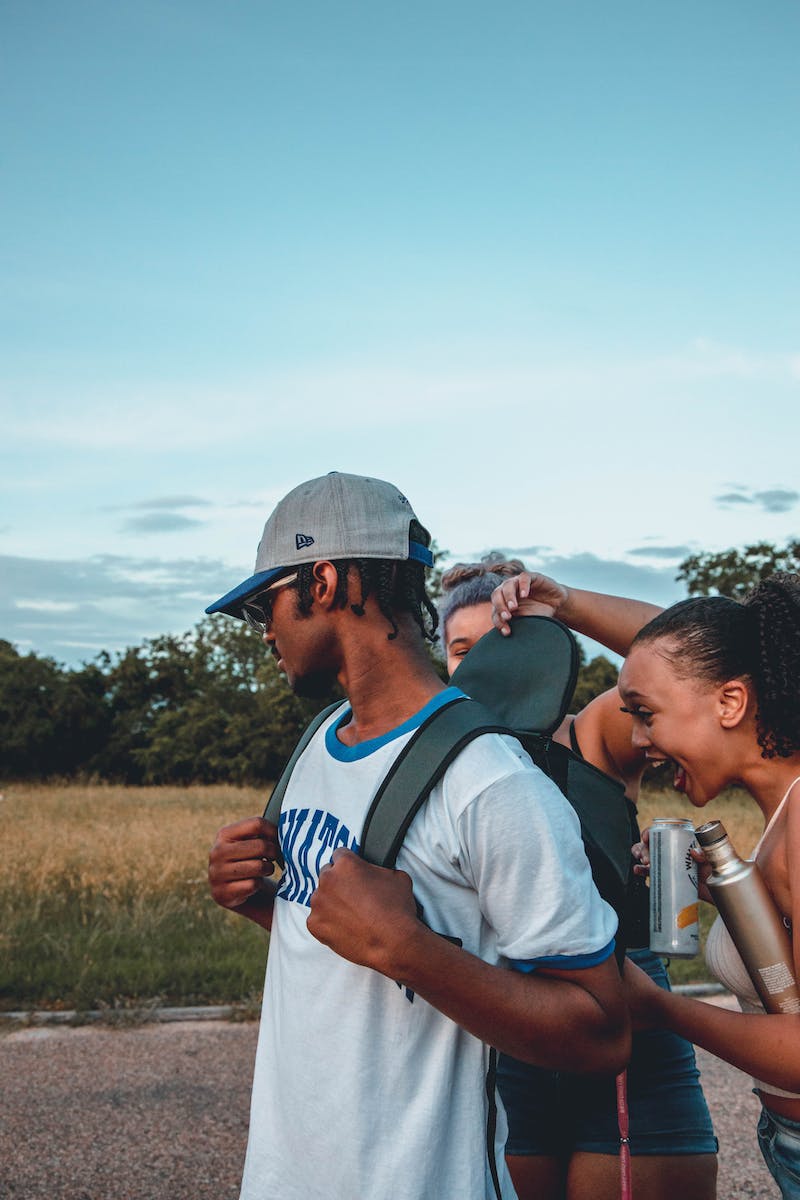 Introduction
• Effective communication is crucial in the business world
• It can lead to better collaboration and understanding
• Good communication helps build strong relationships
• Communication skills are highly valued in the workplace
Photo by Pexels
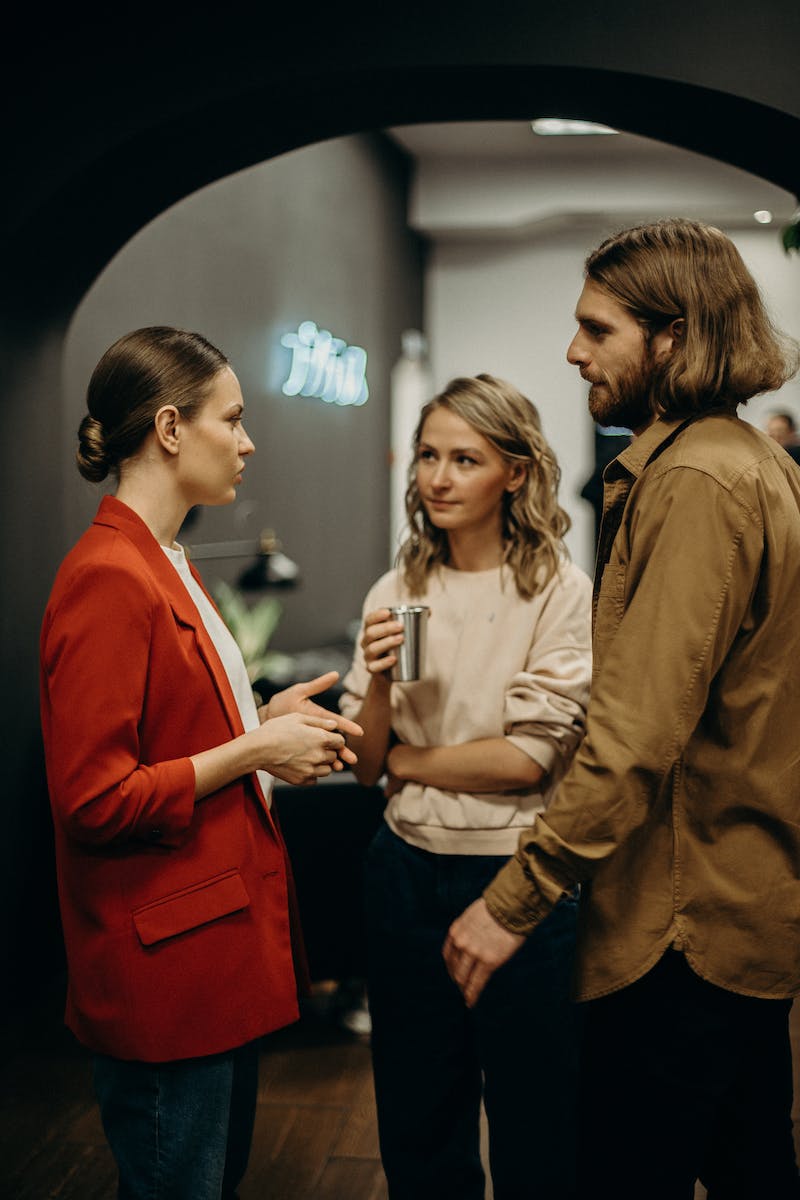 Benefits of Effective Communication
• Improved productivity and efficiency
• Enhanced decision-making and problem-solving
• Increased employee engagement and satisfaction
• Stronger customer relationships
Photo by Pexels
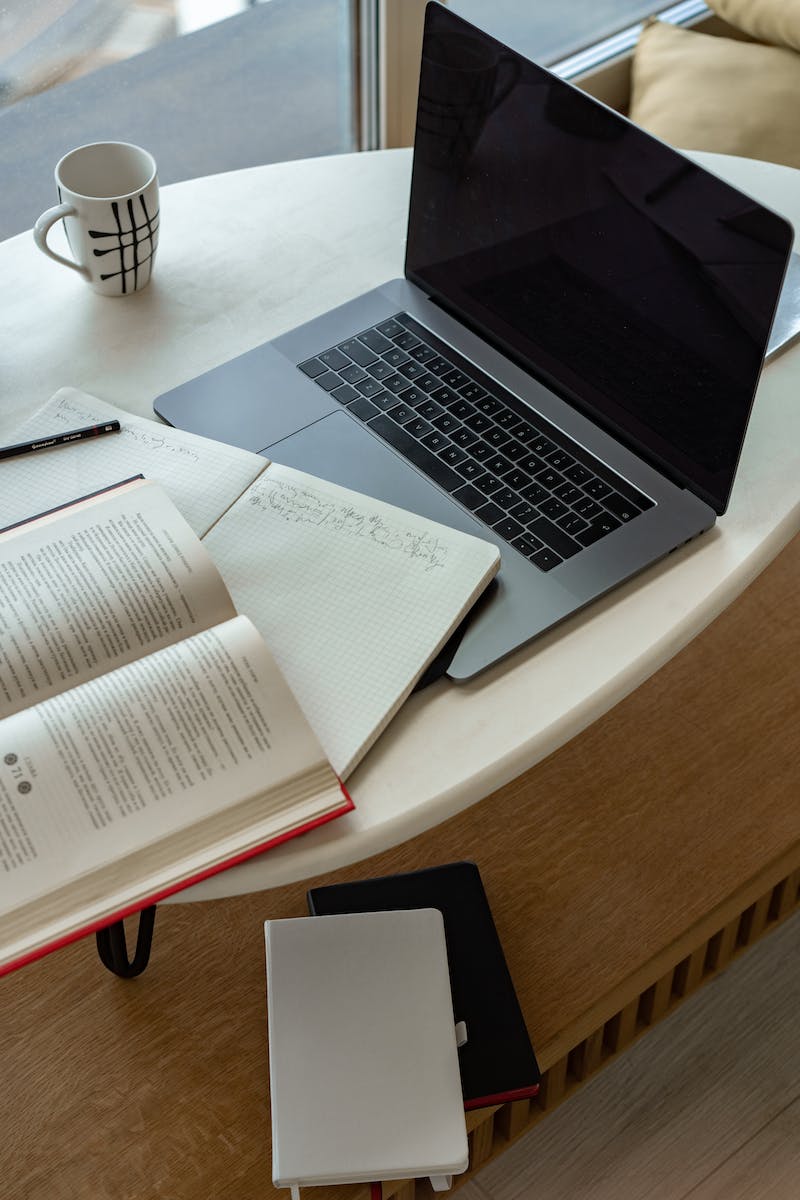 Barriers to Effective Communication
• Poor listening skills
• Language barriers
• Lack of clarity in messages
• Information overload
Photo by Pexels
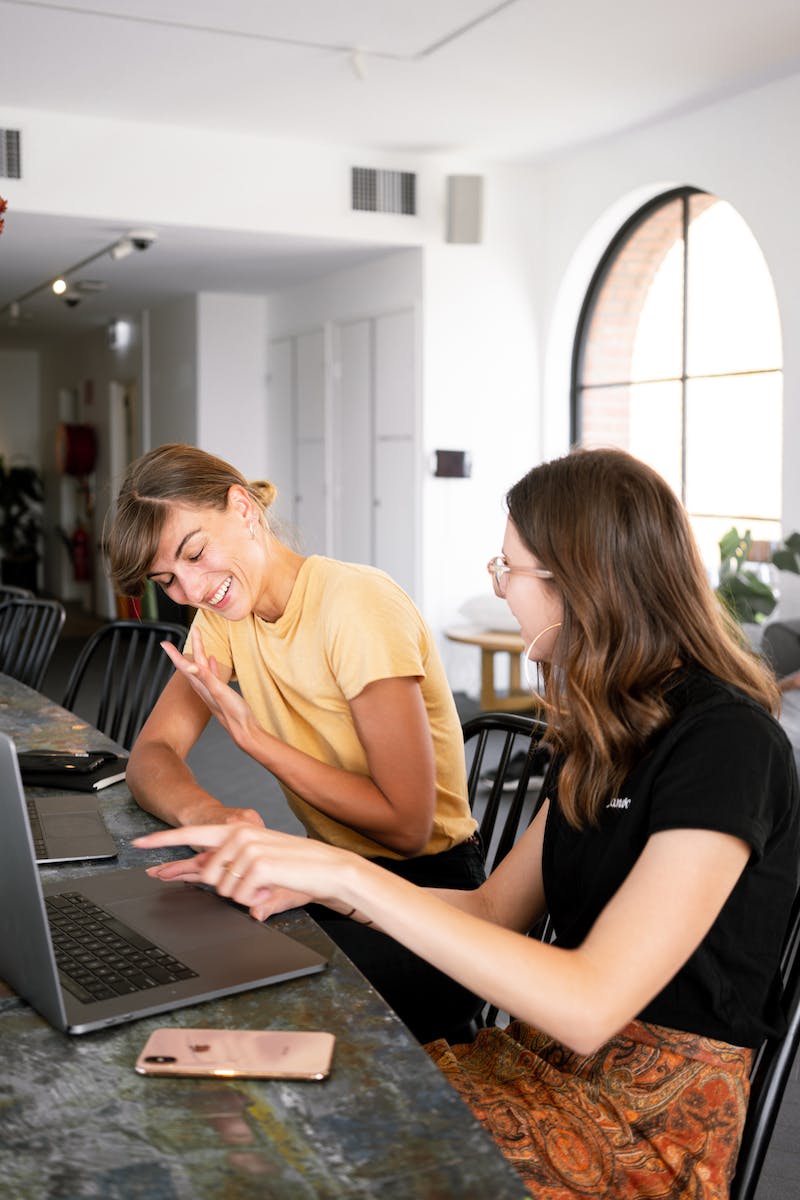 Communication Strategies
• Active listening
• Using visual aids and non-verbal cues
• Choosing the right communication channel
• Providing feedback and clarification
Photo by Pexels
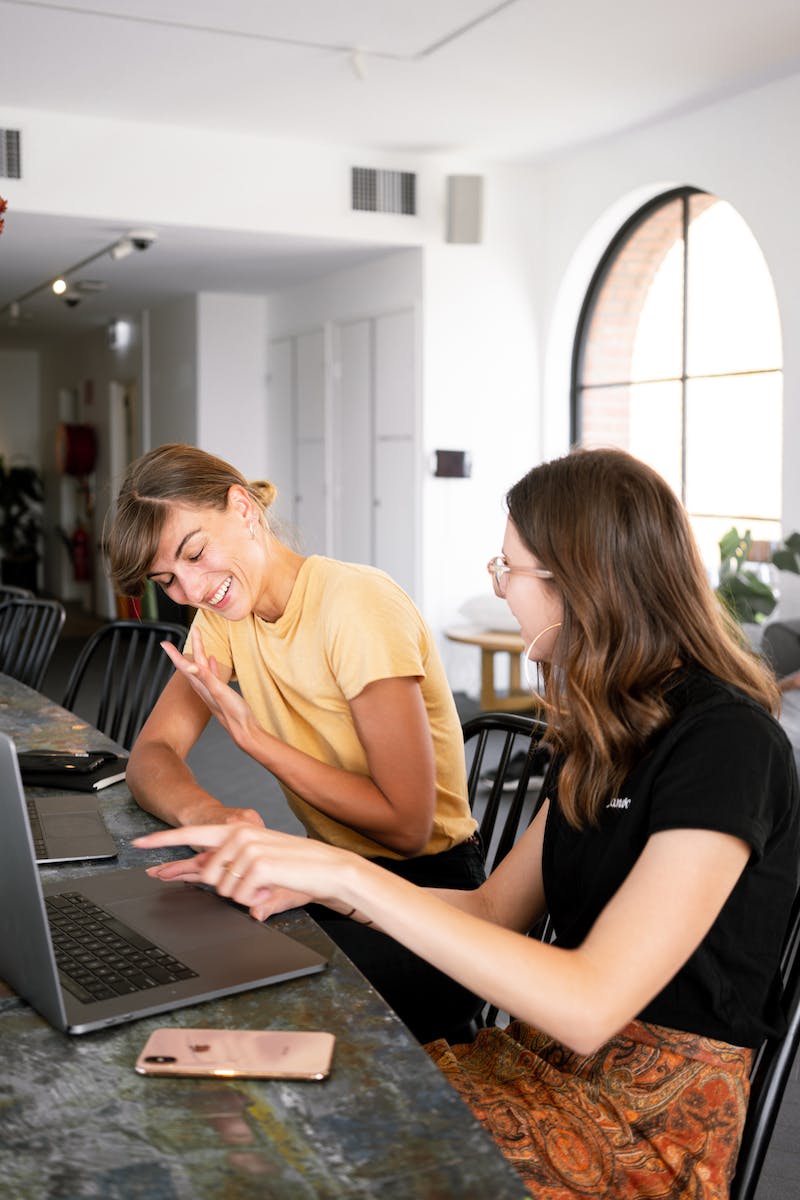 Business Communication Tools
• Email and instant messaging
• Video conferencing
• Project management software
• Intranet and collaboration platforms
Photo by Pexels
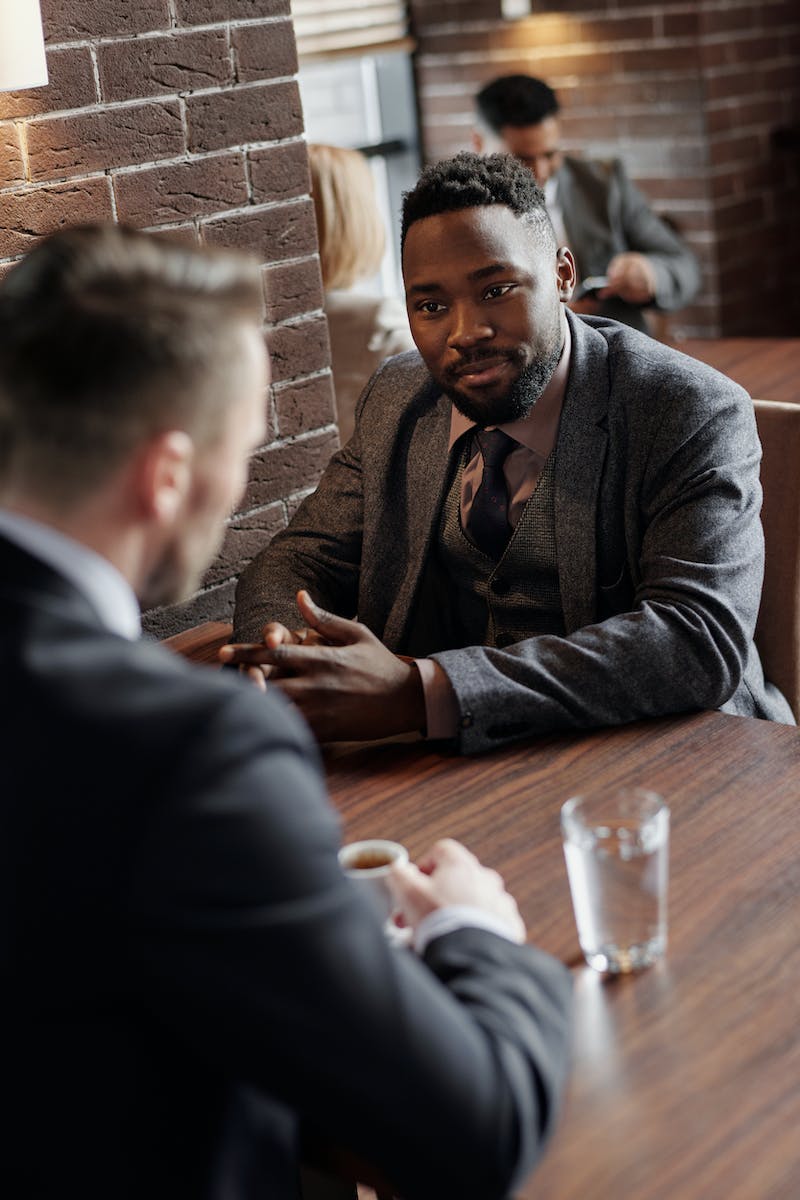 Conclusion
• Effective communication is essential for business success
• Investing in communication skills can yield long-term benefits
• Continuous improvement is key
Photo by Pexels